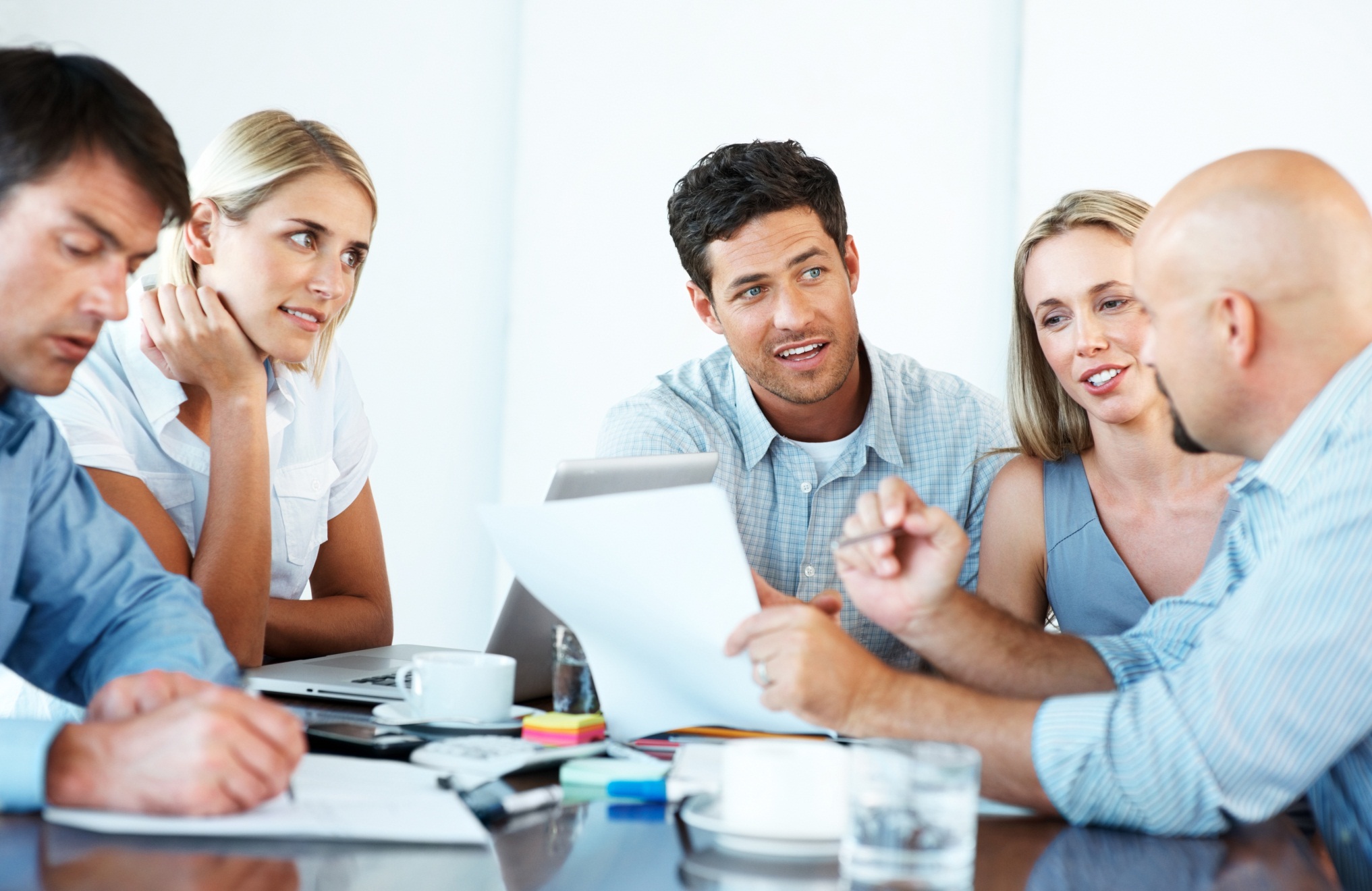 UBN PROJECT CASE STUDY
UBN Software Solutions Pvt. Ltd. Bhubaneswar - 751010, Odisha, India (+91-674) 2581025 sales@ubnsoft.com
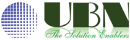 A reputed American firm that offers interaction call recording software.
Serves worldwide customers for 20 years.
Boasts an annual client retention rate of over 98%.
Renowned to offer digital call recording since the early 1990s.
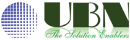 www.ubnsoft.com
The client has always been front-runner in offering quality interaction call recording services to clients. The key business benefits is a open and modular product architecture to cloud-based and on-premises delivery to flexible commercial clients. 

The objectives:

App Development using .NET framework 4.5 with MVC 4.

Developing the Check-in/Check-out code.

Maintaining version control through TFS.
Business Objectives:
CAPTURE – Audio and Screen Recording. 
PROTECT – Regulatory Compliance and Security. 
EVALUATE – Performance Quality Management.
MANAGE – Workforce Management.
Statistics & Numbers:
Project Duration – 3 months
Delivery Model – Time & Material
Team Size – 7 
Engagement Model – Hybrid
Language –  Apex, JAVA
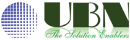 www.ubnsoft.com
Key Business Benefits :
Improved Audio and Screen Recording Capture.
Better Regulatory Compliance and Security.
Hassle free Workforce Management.
Detailed Speech Recognition and Analytics
Developing a Creative Brief/Concept
Testing of Requirements & Applications 
Study of Functionality and Requirements
Operations and Business Process Design
Generating Project Plan: Mission, Objectives, Targeted Users, Scope, Budget.
Kick off Meeting to Review Functional and Technical Specifications
Infrastructure Configuration
Functional/Technical/Operational Feasibility Study
Technical Specifications Signoff
Application Coding
Presentation/Page Layout Design
Data Storage and Access Design 
Web Service Design
Page Communication/Relationship
Statistics & Numbers:
Framework - MVC 2
Front End - Visual Force,  HTML, CSS
App Server - Salesforce.com
Database - Sql Server
Platforms - Force.com
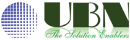 www.ubnsoft.com
The solution was feasible as we had experienced resources having similar experience in high quality web development which can handle millions of incoming requests at a time. The application can run in any web farm or web garden using load balancers with highest security and performance. The following items were undertaken as part of our methodology:

• Initial Planning – Studying the Used Cases

• Define Requirements – Detail study of Used Cases

• High Level Planning – Preparing high level design from the used cases / our requirement study

• Development & Implementation – Development Phase includes coding, unit testing, peer review, bug tracking & resolving

• Initial Testing – Post development phase where we deploy the application for a complete system testing

• Development & Implementation – Further development including fixes for all the reported bugs & changes.

• Client Testing – Final deployment for a Client Testing / UAT / Alpha Testing
Key Technology Benefits :
Expertise in ASP. Net with .NET framework 4.5, MVC 4, JQuery, Json and TFS.
benefits of Microsoft framework like Security, performance, language interoperability
Simplified Development efforts and Easy application deployment and Maintenance.
Achievement:
Successful deployment of various modules like Reliability settings UI, Base Workflow and Tenant server UI to production server.
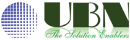 www.ubnsoft.com
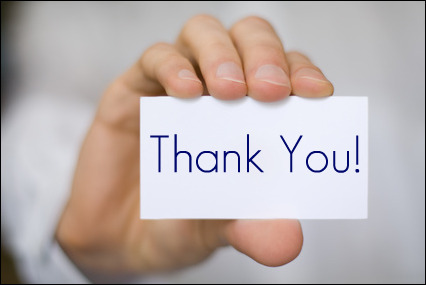 UBN Software Solutions Pvt. Ltd. IDCO Tower-2000, Mancheswar Industrial Estate Bhubaneswar - 751010, Orissa, India
(+91-674) 2581025,
(+91-674) 2581027
sales@ubnsoft.com
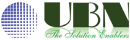 Case Study
© 2015 UBN Software Solutions Pvt. Ltd. All rights reserved.